Design Project – SIE 2021
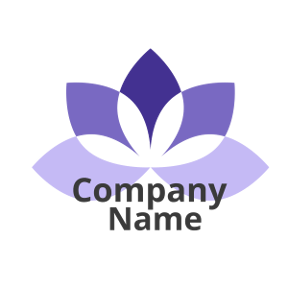 Titre du projet
Etudiants : Nom1, Nom2
Entreprise : Nom, Encadrants
Encadrant EPFL : Nom
Recommandations
Privilégiez une communication visuelle
Utilisez des figures explicites
Sur votre poster, mettre en évidence:
 objectifs
 principaux résultats
 conclusions

Ne pas surcharger les posters
Pas de texte copier/coller du rapport
Soyez créatifs !
Pour éviter les impressions de dernière minute, prière de faire imprimer vos posters jusqu'au jeudi 3 juin 2021 à 16h auprès du Service informatique ENAC-IT1 (David Meylan ou Samuel Bancal).

La présentation orale aura lieu le vendredi 4 juin 2021